Patient Specific 3D Surfaces for Interactive Medical Planning and Training
Felix G. Hamza-Lup, Ph.D.
Associate Professor Computer Science 
and Information Technology
Armstrong State University
Savannah GA, USA
20th International Conference on 3D Web Technology (Web3D 2015), June 18-21, Heraklion, Crete, Greece
Outline
Background and Motivation
Related work;
Surface Scanning – Technology
3DRTT
Proposed Scanning System
Configuration Scenarios
Accuracy Assessment
Data Processing and Optimization
20th International Conference on 3D Web Technology (Web3D 2015), June 18-21, Heraklion, Crete, Greece
Background (1)
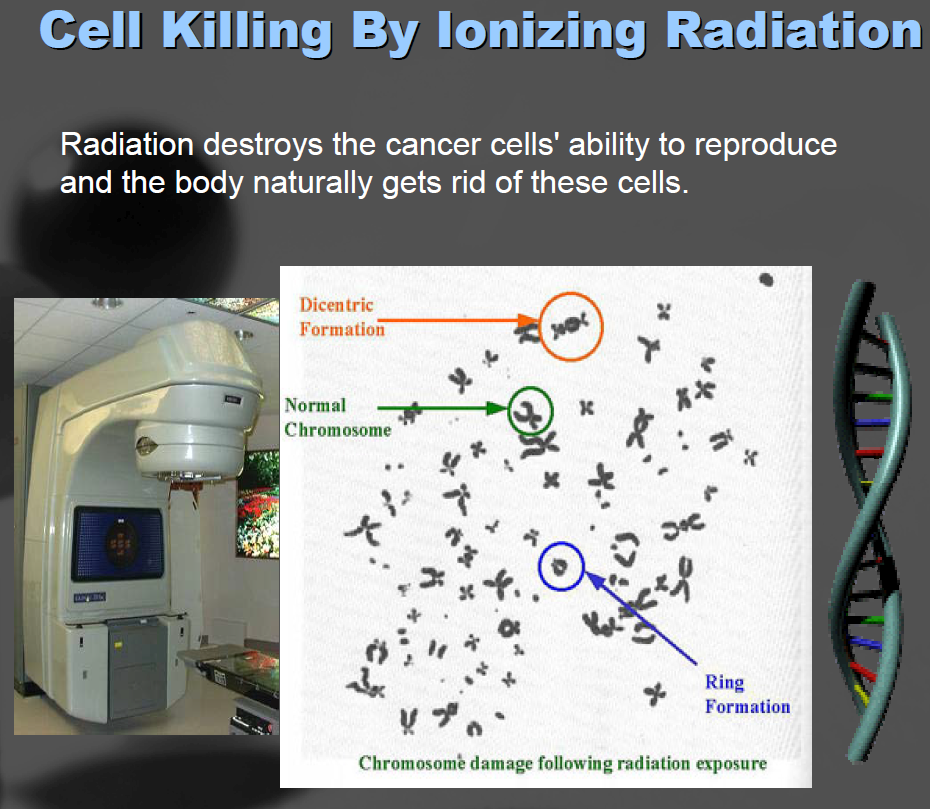 Radiotherapy is a complex procedure for cancer treatment commonly administered in conjunction with other forms of cancer management like surgery and chemotherapy. 

50-60% of cancer patients are treated with radiation at different stages (www.radiologyinfo.org)
20th International Conference on 3D Web Technology (Web3D 2015), June 18-21, Heraklion, Crete, Greece
Background (2)
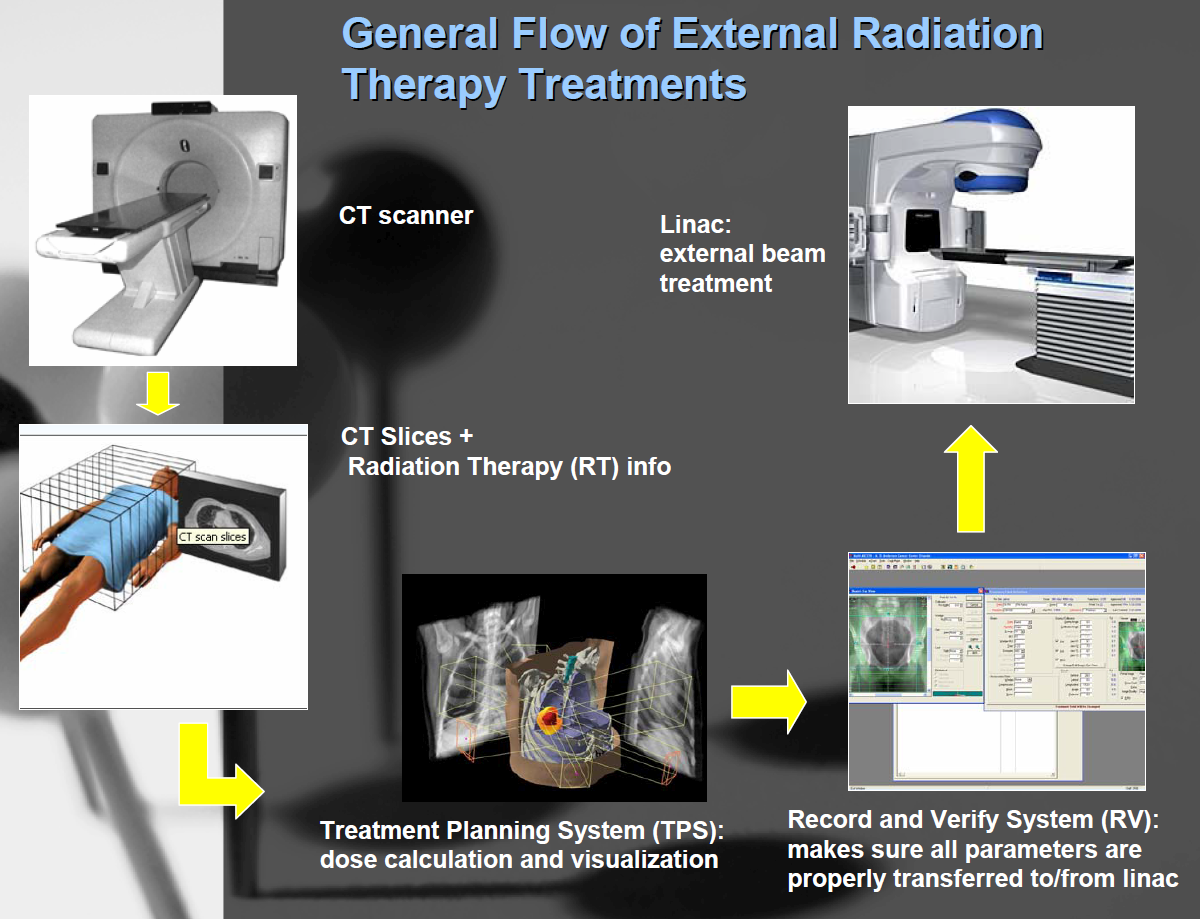 External beam radiotherapy systems: 
X-Ray Therapy (XRT)
Proton Therapy (PT)
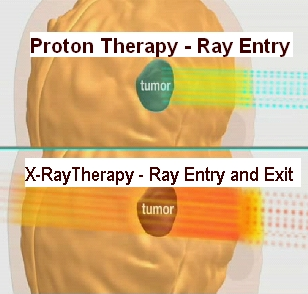 20th International Conference on 3D Web Technology (Web3D 2015), June 18-21, Heraklion, Crete, Greece
Motivation (1)
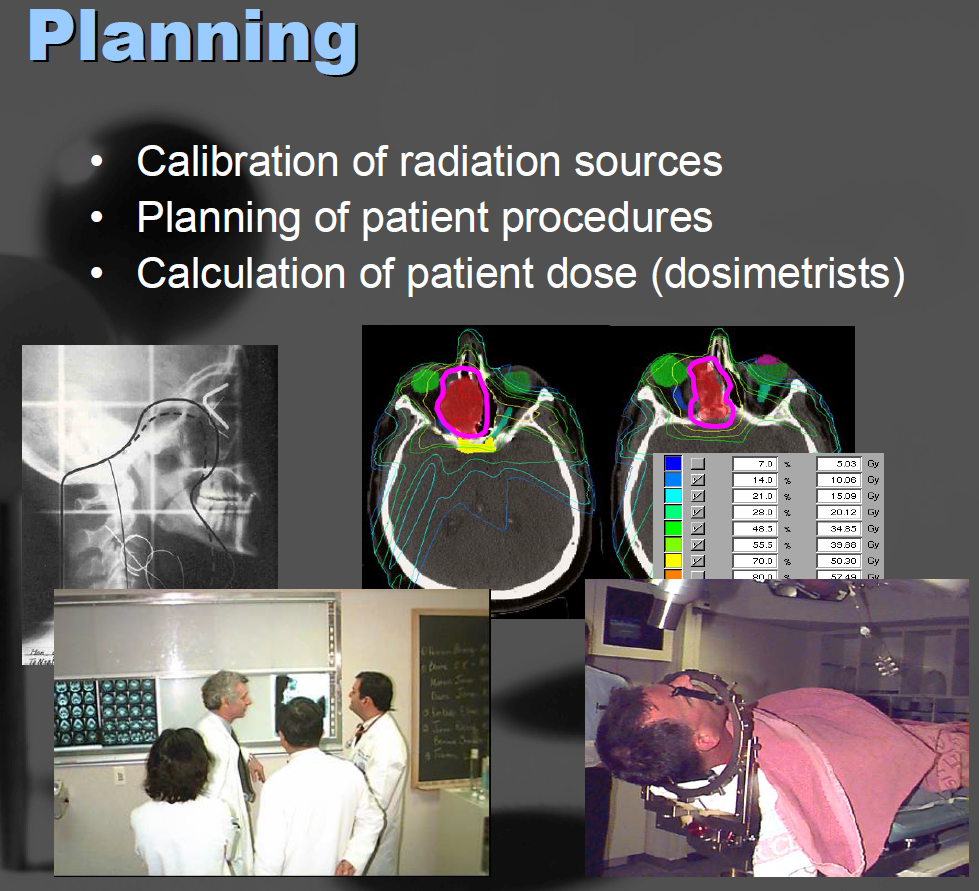 Accurately predicting and preventing collisions among different hardware system components and the patient to avoid re-planning
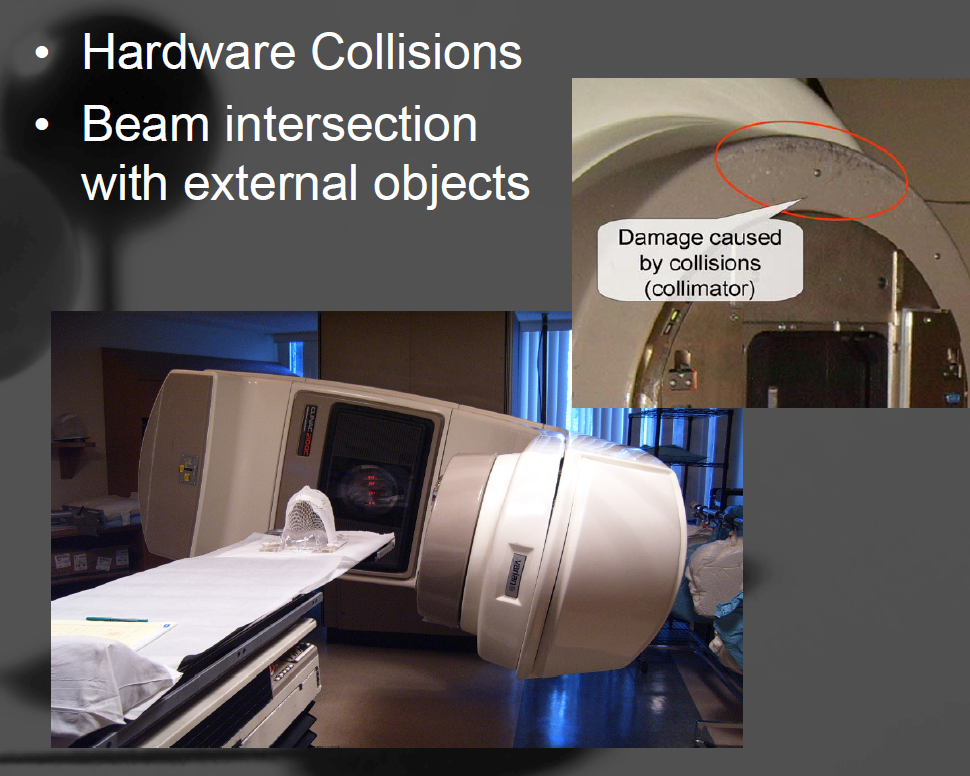 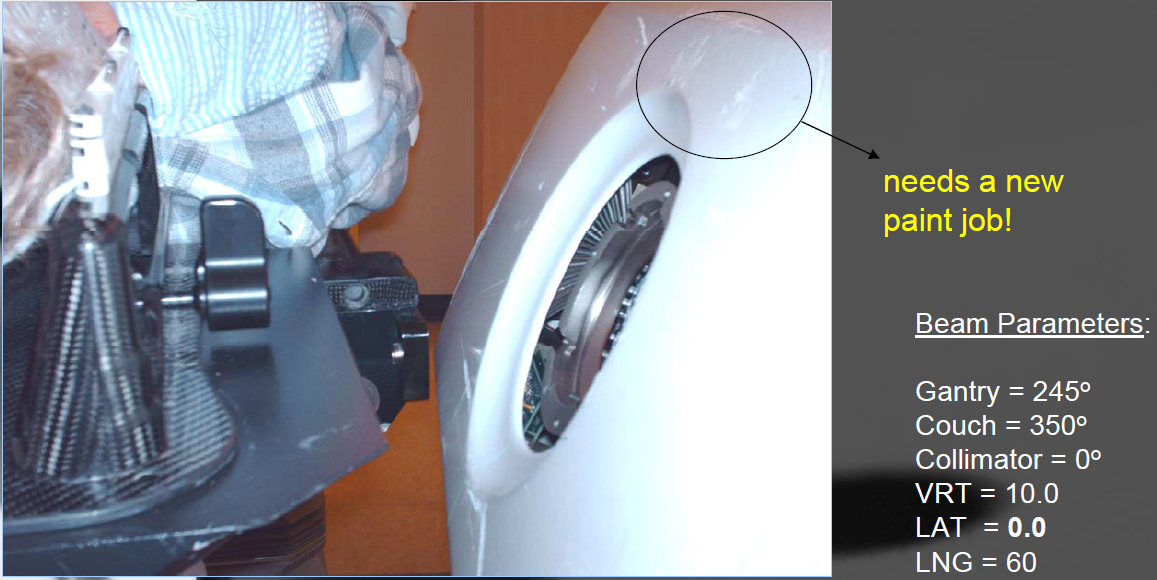 Motivation (2)
Simulation tool for realistic representation of the treatment room with as much detail and resolution as possible

Interactivity for configuration and visualization of different systems components (table, collimator, devices, beams etc…)

Simple, web-enabled interface to facilitate collaboration and reduce overhead and cognitive load

Uses: 
Clinical – planning phase
Teaching
Patient education
20th International Conference on 3D Web Technology (Web3D 2015), June 18-21, Heraklion, Crete, Greece
Related Work – 3DRTT
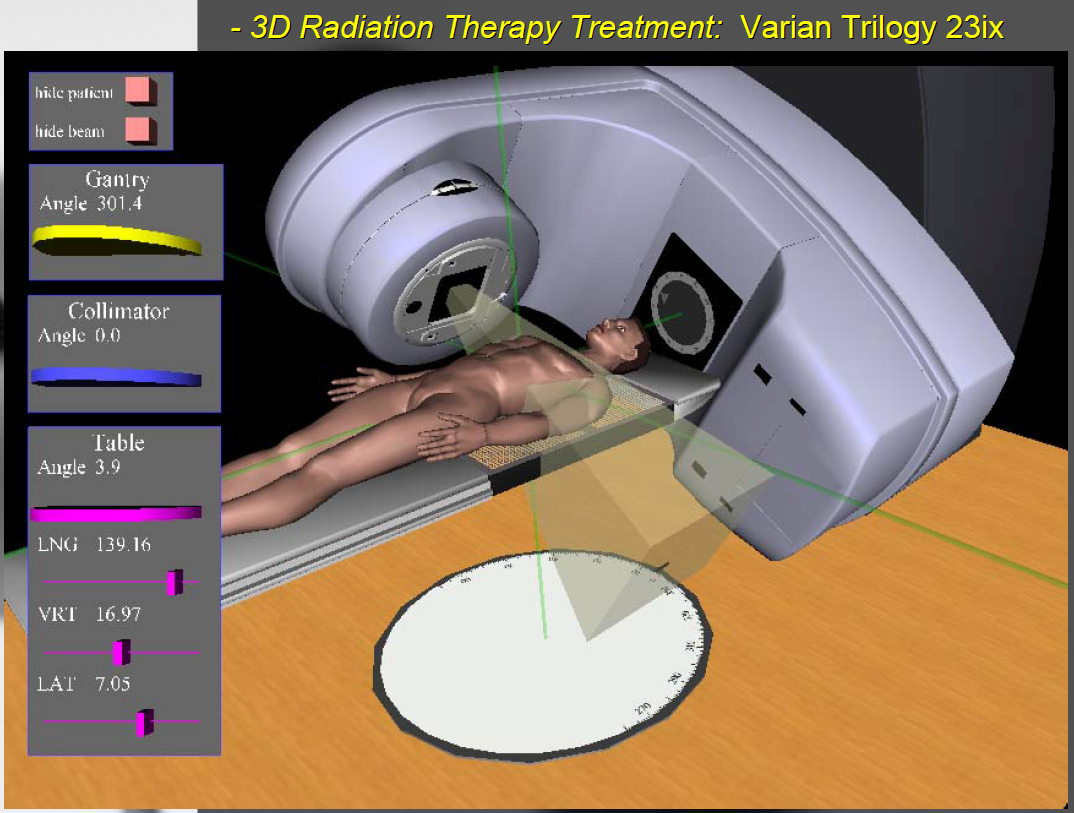 X-Ray Therapy Simulator (2007-2014)

Accurate hardware models but
Generic patient model
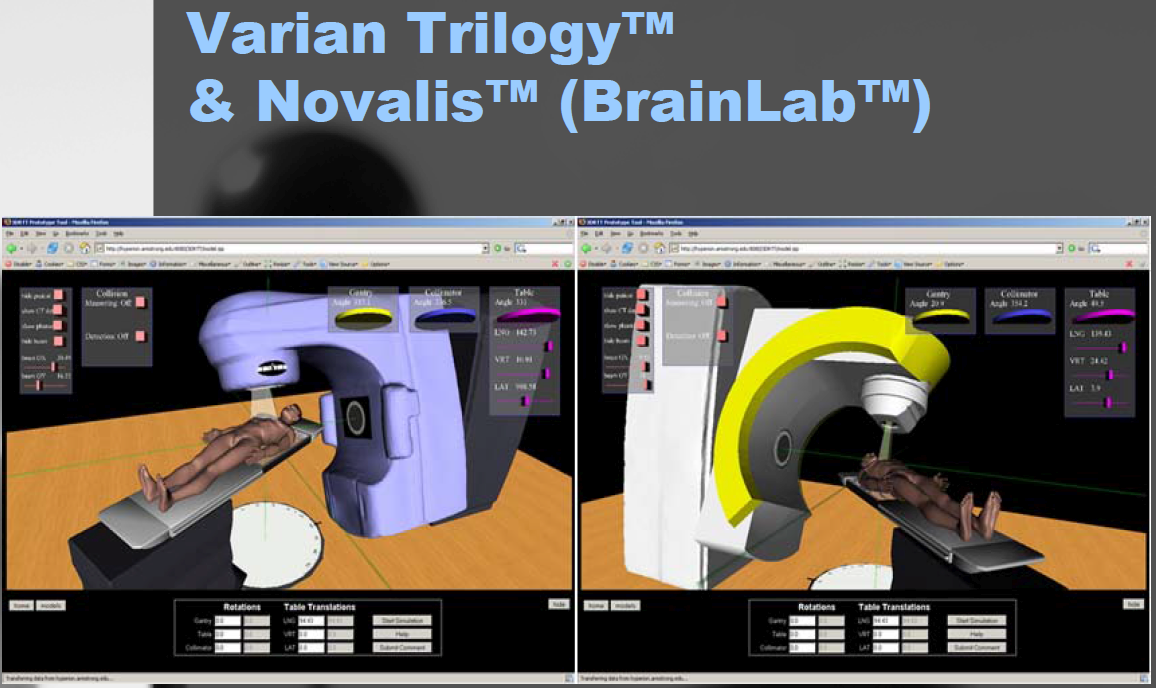 http://3drtt.org/
Related Work – 3D scanning
We want: 
Real-time 3D patient models
&
Inexpensive/reconfigurable solution

Hardware and Software …
20th International Conference on 3D Web Technology (Web3D 2015), June 18-21, Heraklion, Crete, Greece
Proposed Scanning System
Accuracy of MK vs MKv2:
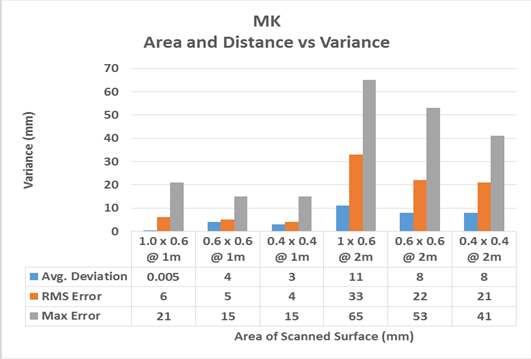 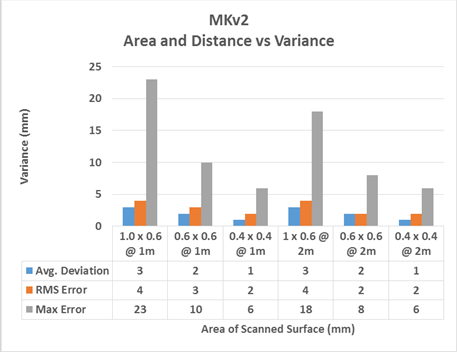 Proposed Scanning System
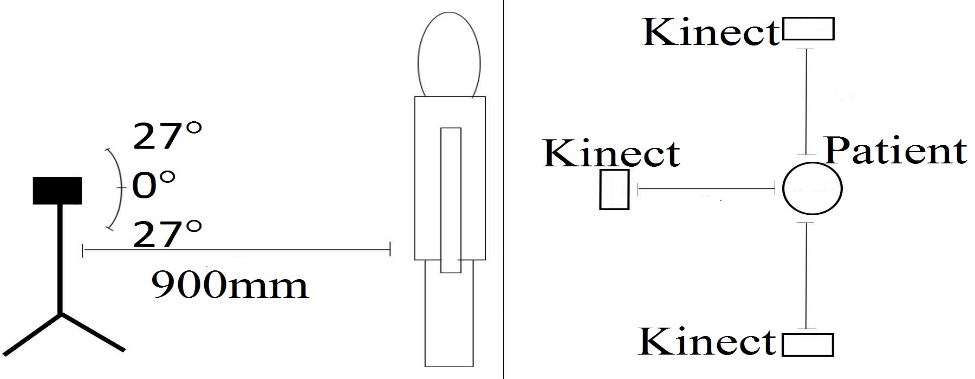 Based on Microsoft Kinect (v2)
Configuration scenarios:
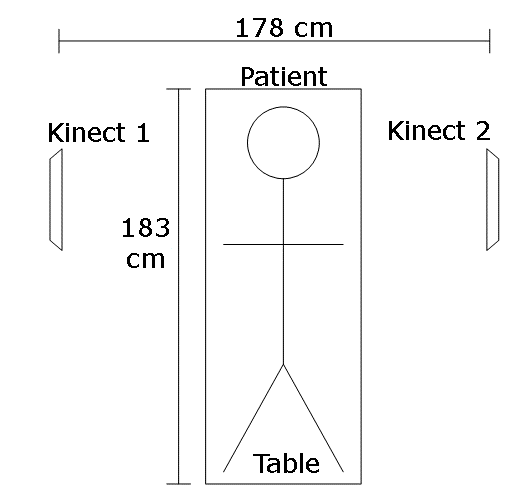 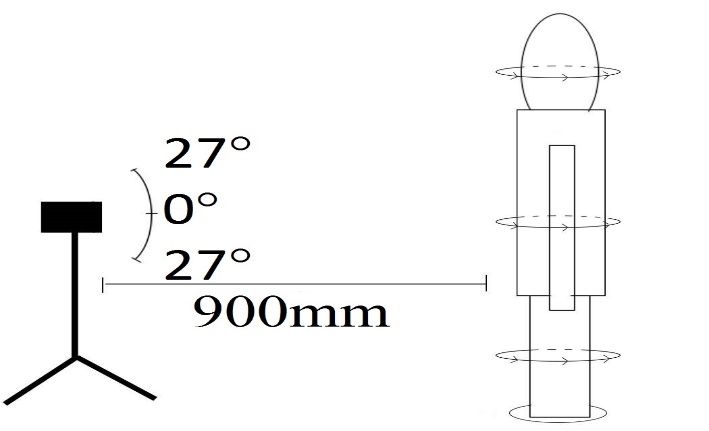 IR Camera Calibration
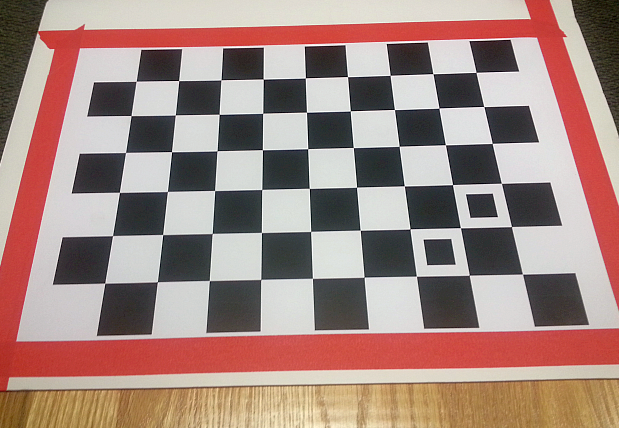 Calibration procedure (Kahlesz et al. [2007]. )

In practice must be done one time – since the treatment system is based on optical precision tables.
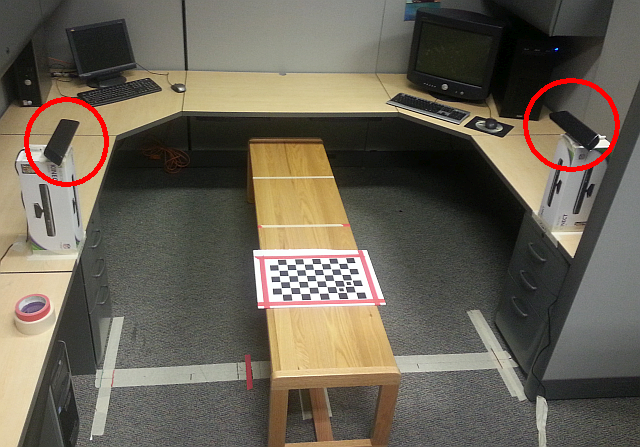 20th International Conference on 3D Web Technology (Web3D 2015), June 18-21, Heraklion, Crete, Greece
Data Processing and Optimization (1)
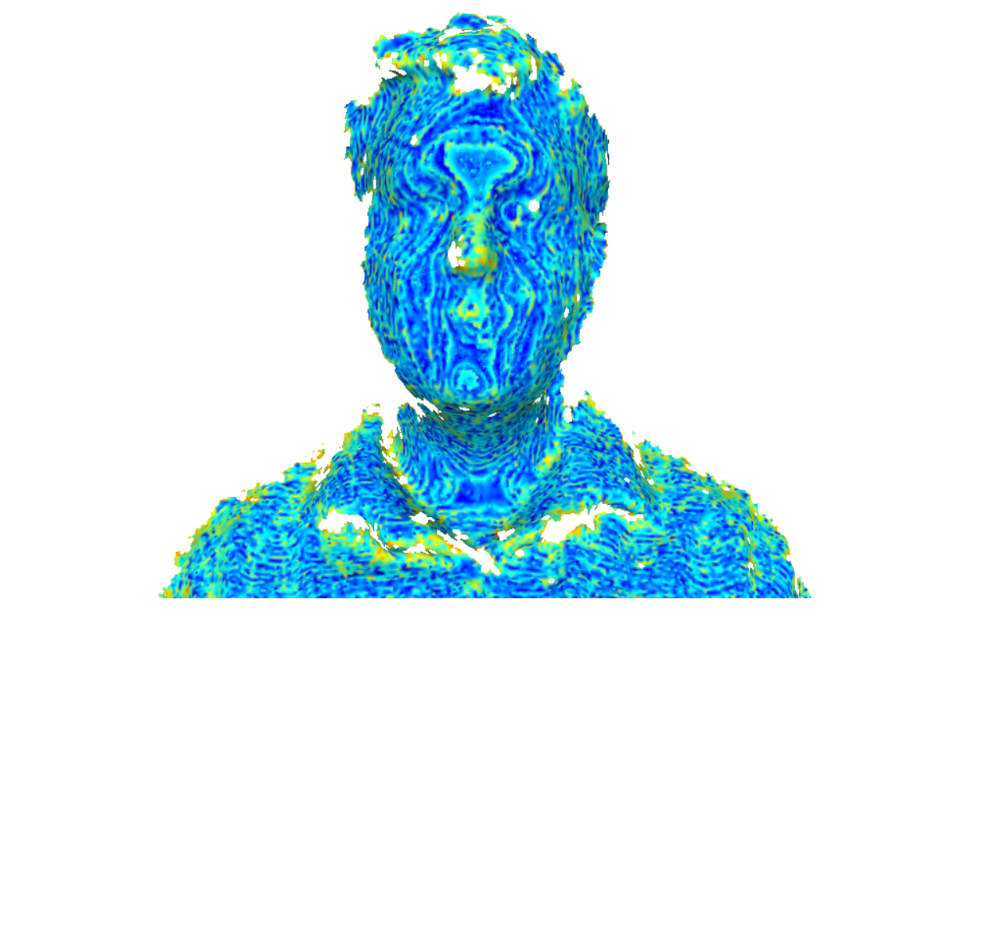 Polygonal Mesh Optimization

Point clouds are processed using the Poisson Surface Reconstruction (PSR) algorithm [Kazdan and Hoppe 2013] 

We remove inaccurate vertices by assigning a quality value based on the Hausdorff distance [Cignoni et al. 1998] between points on the mesh and points on the original point cloud.
Quality map of a mesh generated with a single MK. Blue <1 mm, Green < 3 mm, Red <5 mm
Data gaps in the point cloud
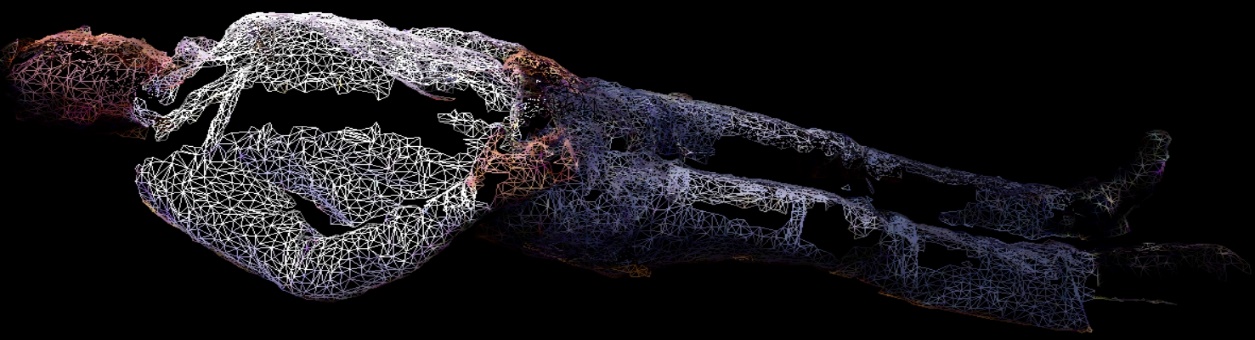 Data Processing and Optimization (2)
Compression - X3D Binary Format

We reduce the file size of the model by switching to the X3D compressed binary format (X3Db) [X3DB 2015] (80% reduction => 3 MB S-reps). 

Improve initial 3D models download time

Potential for 3D libraries of complex cases/ treatment scenarios
20th International Conference on 3D Web Technology (Web3D 2015), June 18-21, Heraklion, Crete, Greece
Data Processing and Optimization (3)
Decimation vs. Accuracy – Tradeoffs
Tested patient S-rep that was 10.568 MB in size containing 96,388 polygons
Decimated iteratively to 80%, 60%, 40%, 20%, and 10% of the original number of polygons

Conclusion:
5-10 scans depending on the length and width of the patient, but could still be automated, quick, and offer a maximum error as low as 10.2 mm.
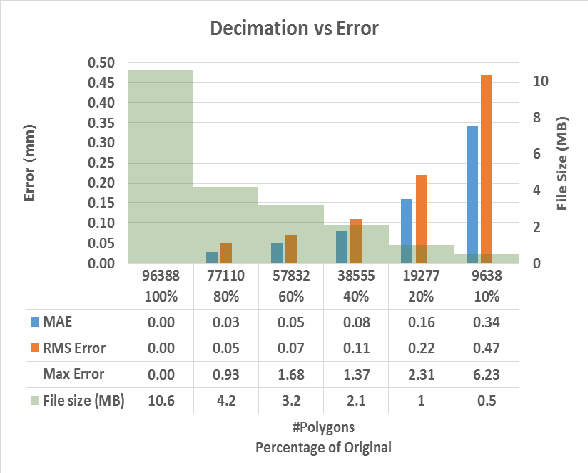 Results
X-Ray Therapy with Real Patient S-reps
Proton Therapy with Real Patient S-reps
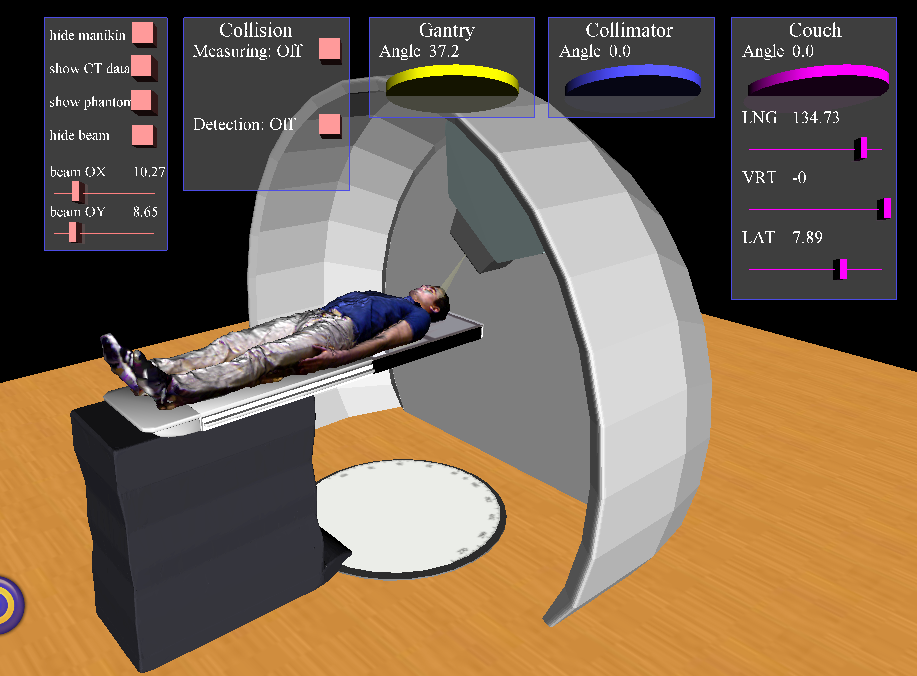 Acknowledgements
Co-authors
Research Assistant, Shane Farrar, Armstrong State University, USA
Research Assistant, Erik Leon, Armstrong State University, USA

Research collaborator
Omar Zeidan, Ph.D., DABR, Chief, Proton Therapy Physics at UF Health Cancer Center, Orlando
Questions about the project:

Felix.Hamza-Lup@armstrong.edu

http://felixlup.net

http://3drtt/org
20th International Conference on 3D Web Technology (Web3D 2015), June 18-21, Heraklion, Crete, Greece